MBD-Chip Analysis
Bioinformatics - Fish 546
Winter 2014
Overview
Question: Is the oyster’s response to estrogen (EE2) mediated by DNA methylation
Approach: MBD-Chip
Bioinformatics:
R packages: Ringo, ChipPeakAnno
Bedtools
SQLshare
DAVID
MBD-Chip Differential methylation
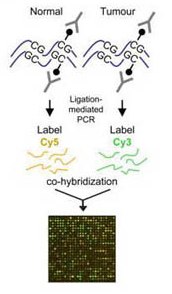 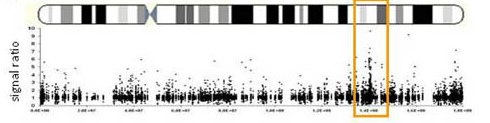 Array Design
3 x 720k design
Methylation changes in response to EE2
Day 7 
Control Pool: 3 females 
EE2 Pool: 3 females
Input
Pooled MBD (n=4)
EE2: red
cntrl: green
EE2: green
cntrl: red
EE2: green
cntrl: red
Microarray Data Processing
Read Nimblegen files into R
Remove control probes
Loess normalize each array 
Smooth log2 ratio values by computing a running median
Set a threshold for ‘enriched’ regions 
Identify the overlap between replicates, and exclude regions where enrichment is present in control
Evernote link
Product – IGV xml
[Speaker Notes: DNA topoisomerase]
Next Steps: Functional annotation
Further annotation of DMRs
DAVID, - Conserved Domain BLAST




Conserved Domain BLAST
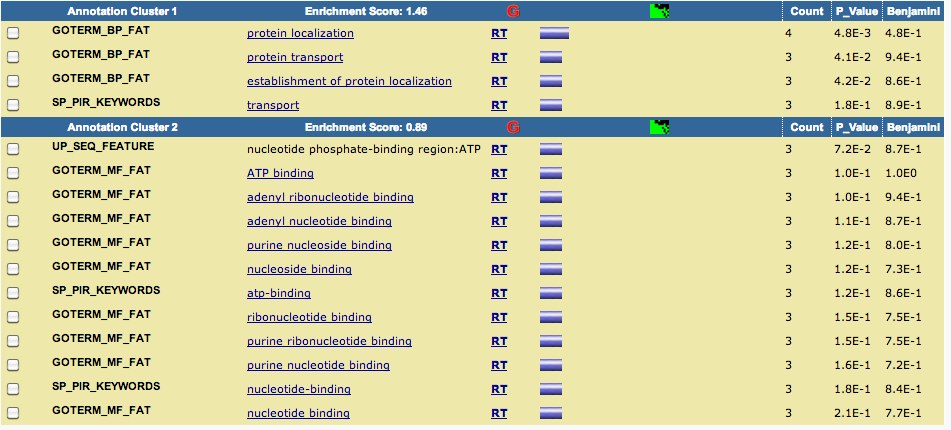 New Stuff!
Microarray analysis – Ryan Basom
Rpubs
IGV – making links to specific locations
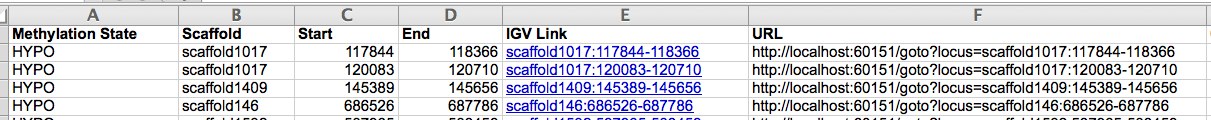 Bioinformatics though the ages…
2010 – MFG, GoogleDocs!
2013 – Galaxy, bedtools
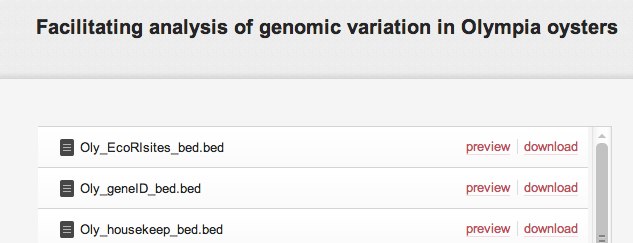 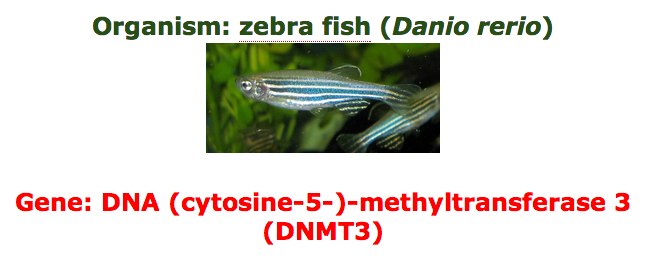 2014 – R packages, reproducibility
2011 – no bisulfite aligners!
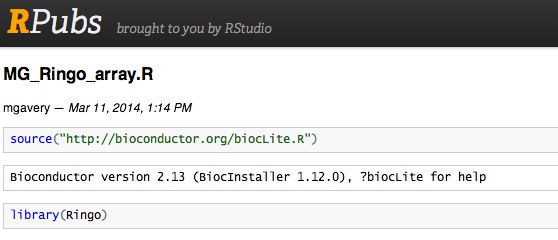 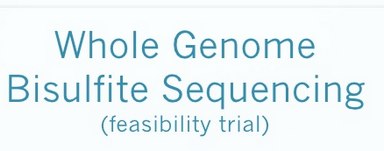